Thứ  Năm ngày 20 tháng 3 năm 2025
HOẠT ĐỘNG TRẢI NGHIỆM
Bài 26: Vệ sinh nhà cửa
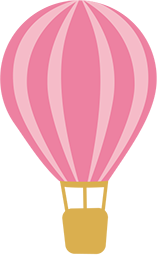 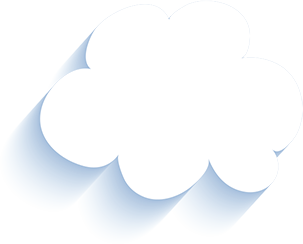 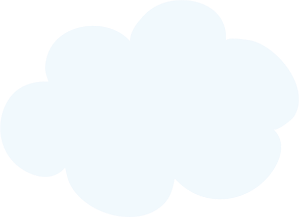 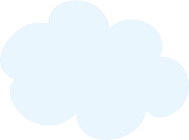 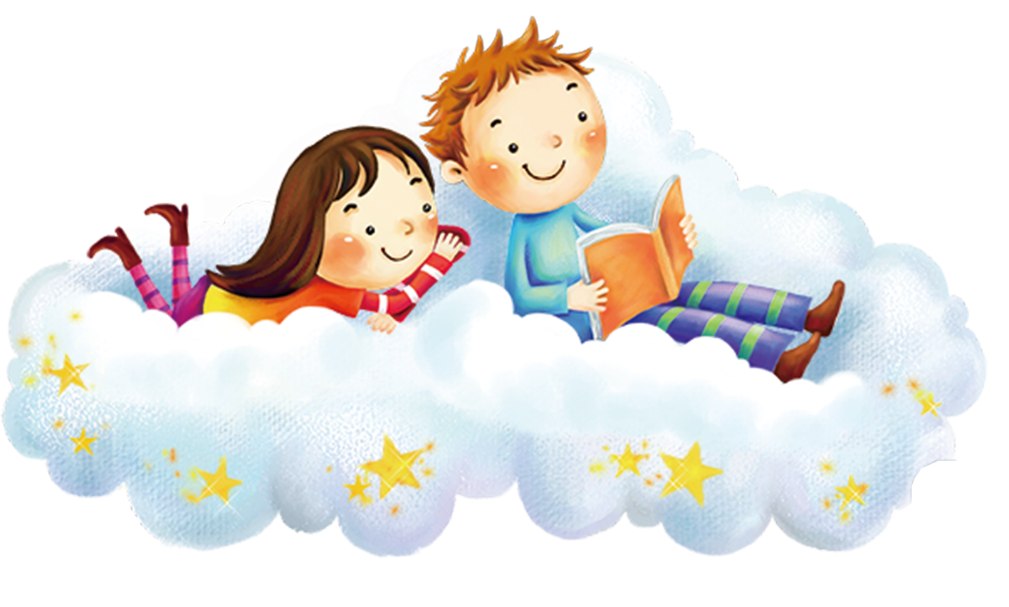 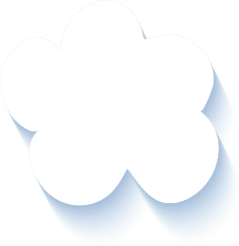 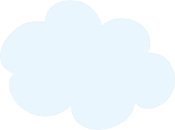 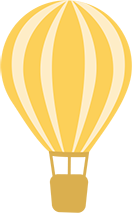 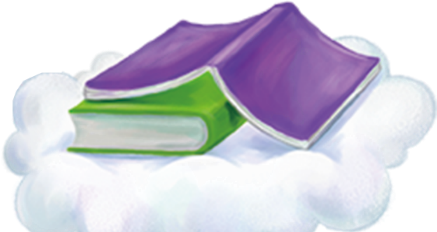 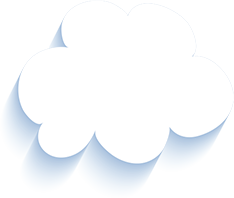 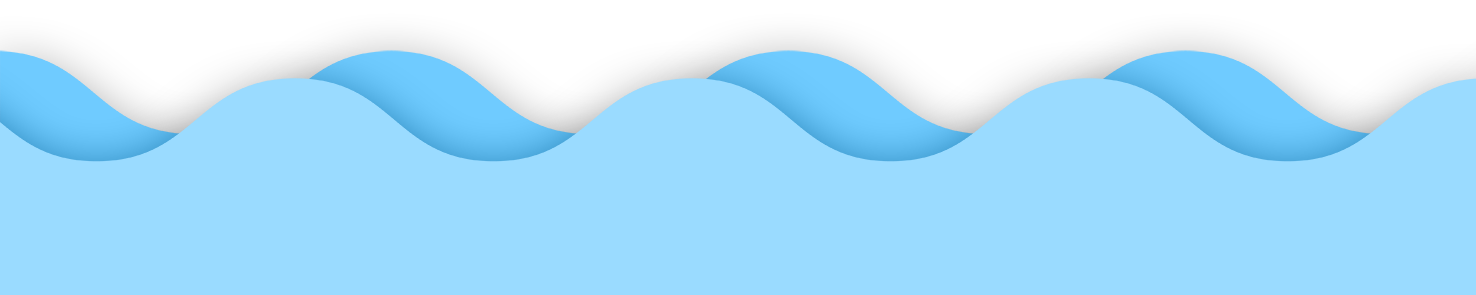 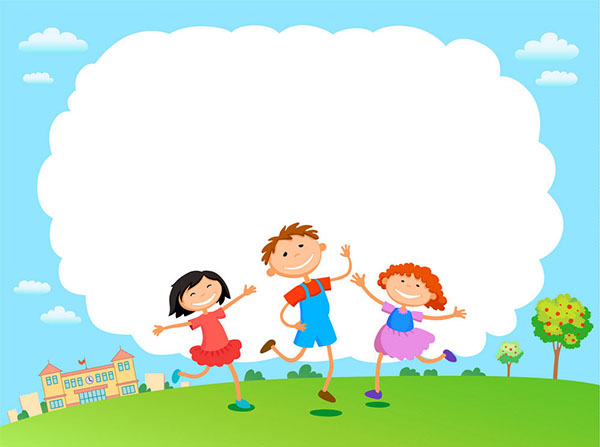 https://www.youtube.com/watch?v=6wYi3NMe_dM
CAÙC EM CUØNG LAÉNG NGHE BAØI HAÙT: MOÄT SÔÏI RÔM VAØNG
Khởi động
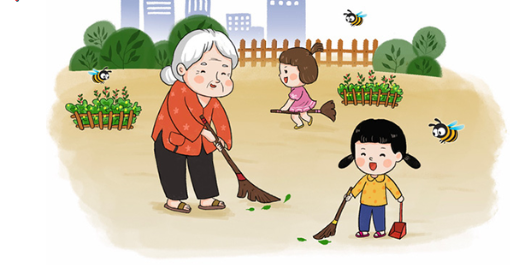 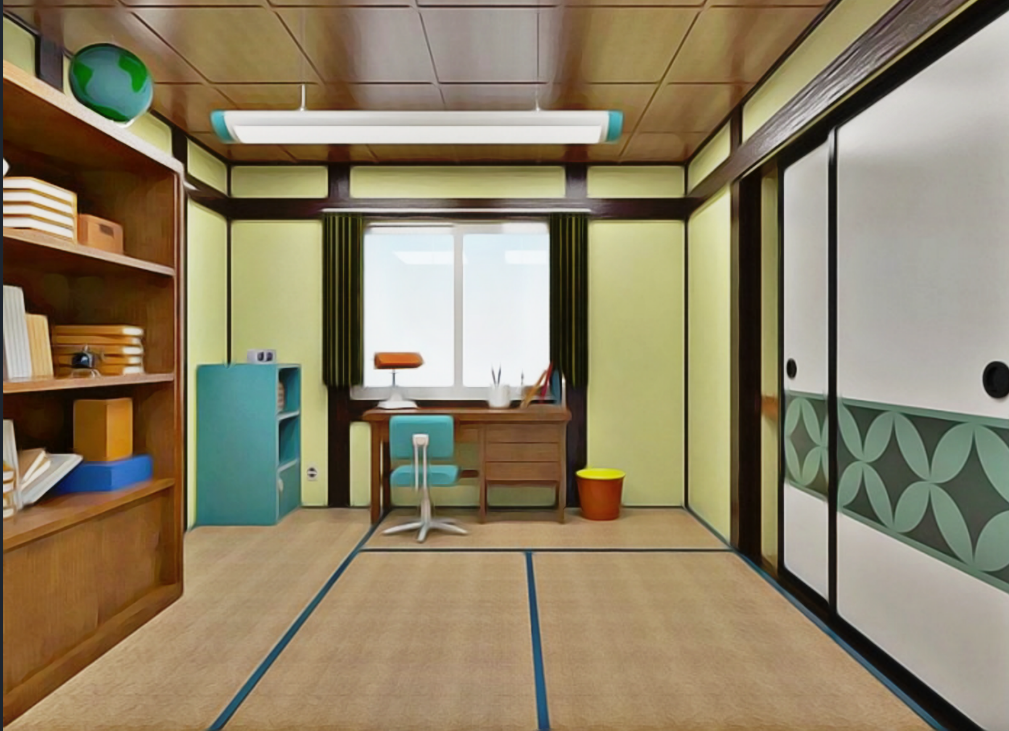 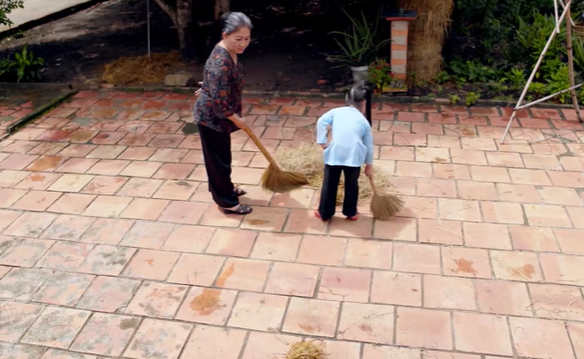 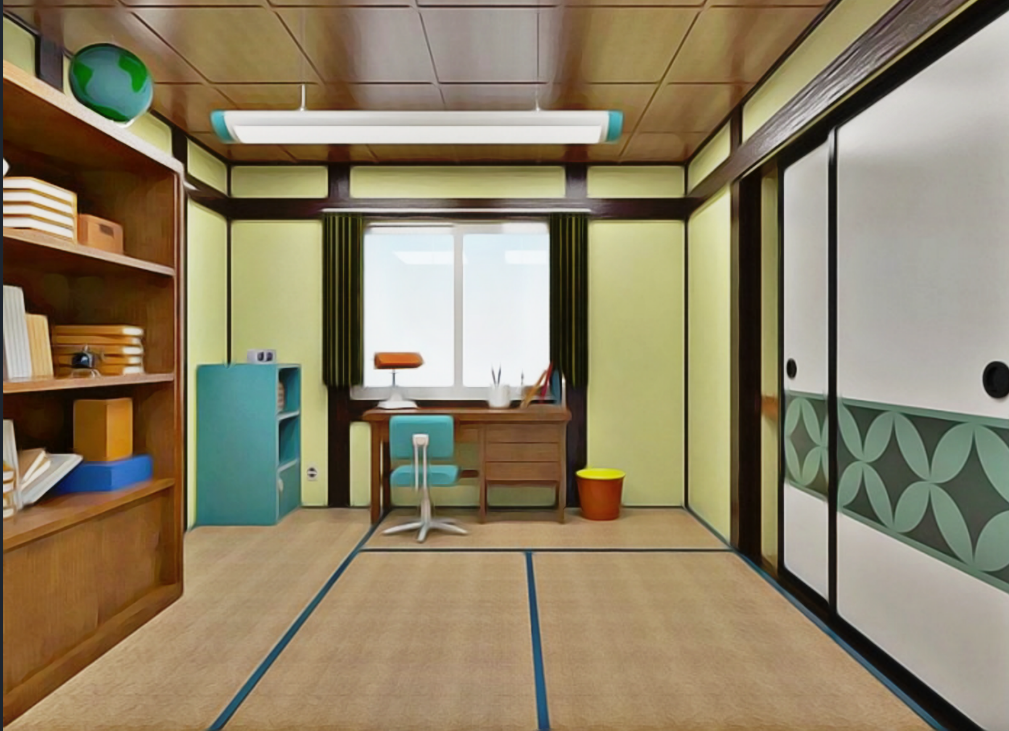 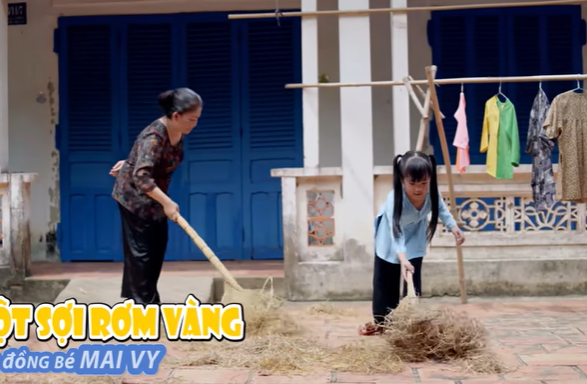 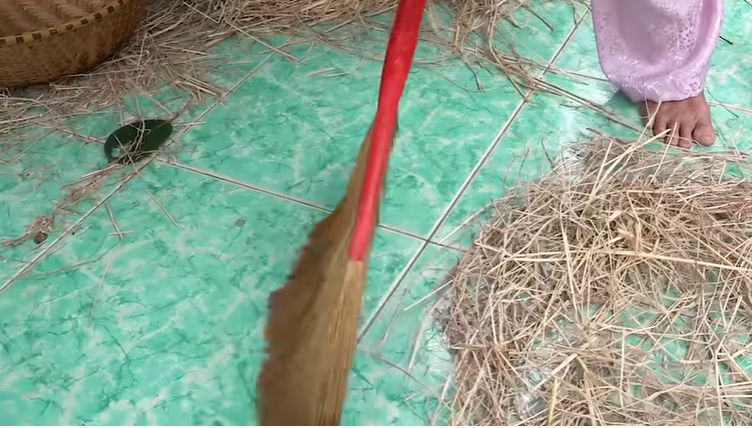 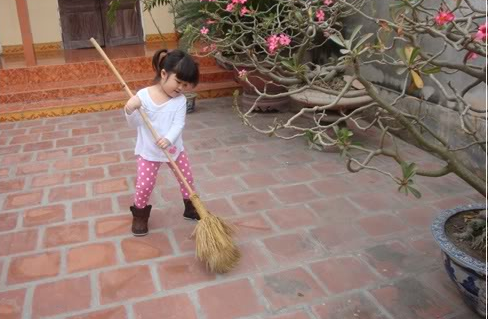 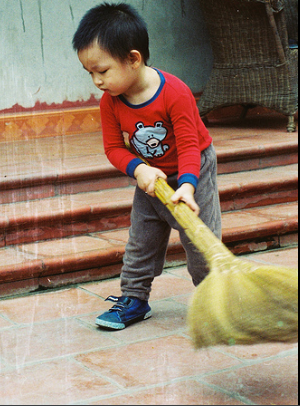 Hoạt động1: Kể tên dung cụ lau don nhà.
cây lau nhà
tạp dề
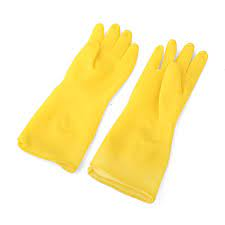 găng tay
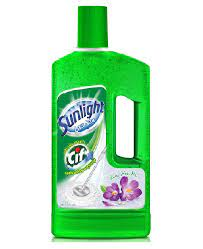 nước lau nhà
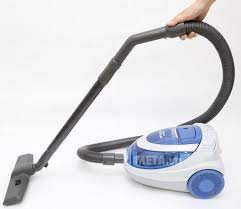 máy hút bụi
Kết luận:  Để vệ sinh nhà cửa sạch sẽ, gọn gàng chúng ta cần sử dụng nhiều loại đồ dùng, dụng cụ khác nhau như: cây lau nhà, tạp dề, găng tay, nước lau nhà, máy hút bụi...
Hoaït ñoäng 2 : Taäp laøm veä sinh nhaø cöûa.
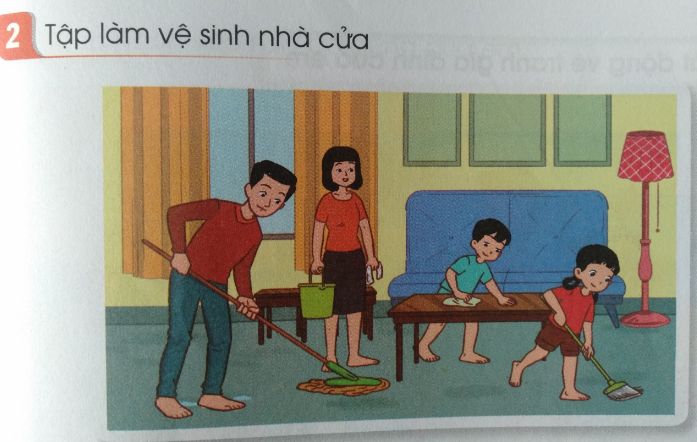 Lau baøn
Doïn nhaø veä sinh
Queùt saân
Röûa baùt ñuõa
2. Việc làm của các bạn có tác dụng gì?
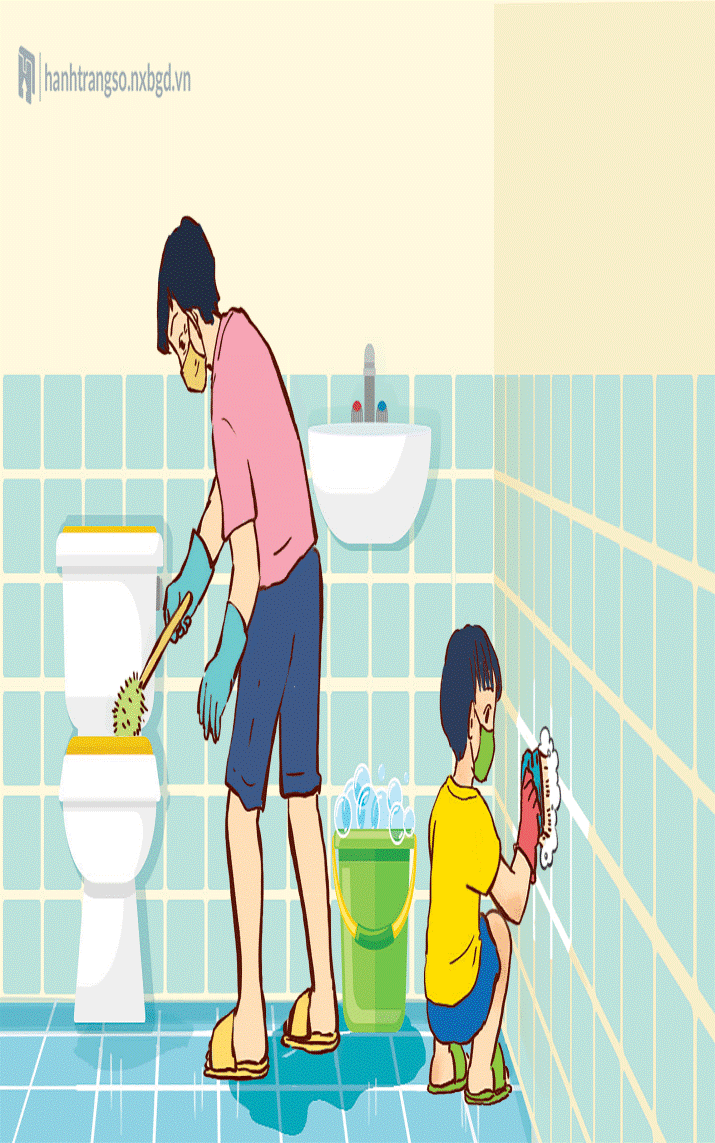 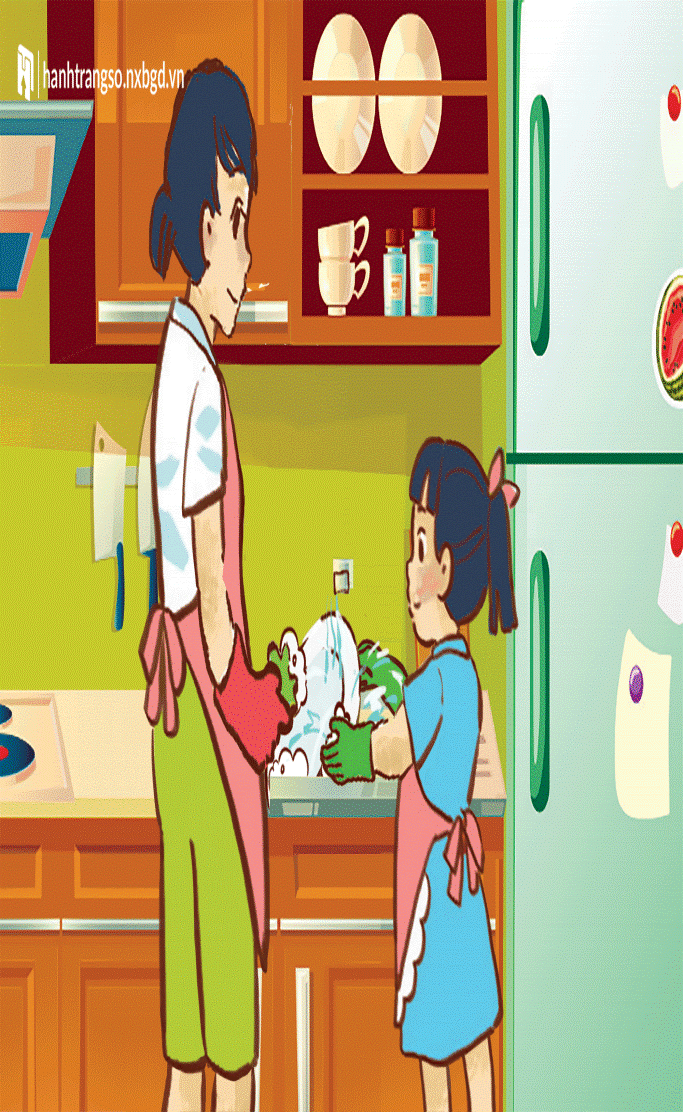 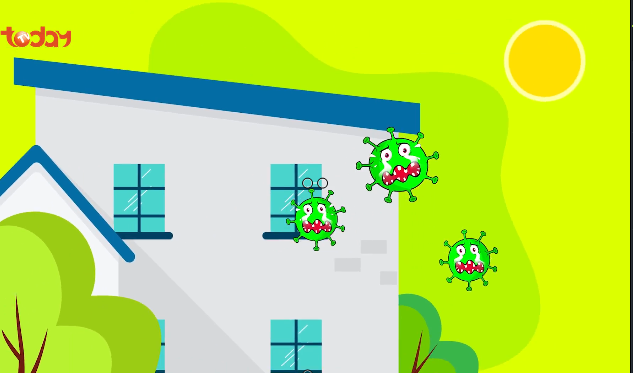 Keát luaän 
    Ñeå veä sinh nhaø cöûa saïch seõ, goïn gaøng em caàn thöïc hieän nhöõng coâng vieäc sau: queùt nhaø, lau nhaø, lau baøn gheá, cöûa kính…. Khi doïn nhaø em caàn löu yù: ñeo khaåu trang, ñeo gaêng tay ñeå baûo veä söùc khoûe cho baûn thaân.
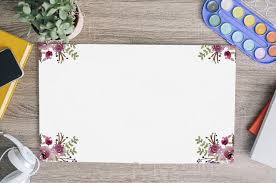 Chuùc caùc em
chaêm ngoan - hoïc gioûi